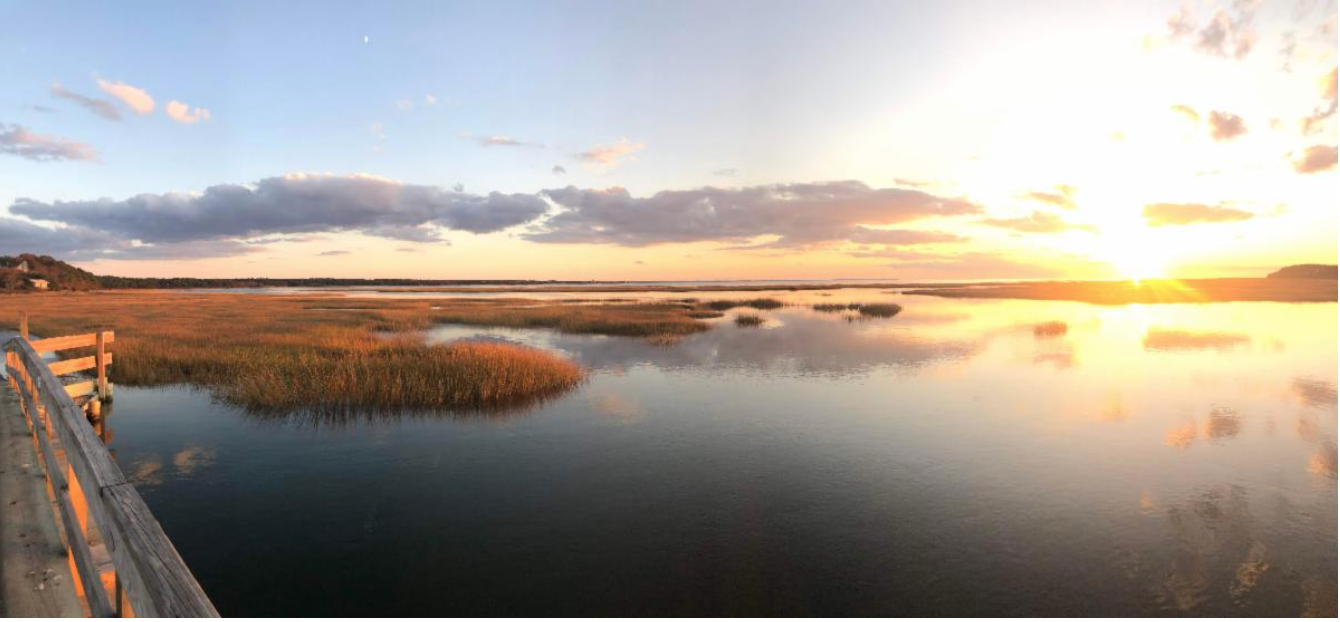 Targeted Watershed Plan

Scott Horsley, Water Resources Consultant
Curt Felix, Chair, Clean Water Advisory Committee
Goals of Targeted Watershed Plan
Restoration of Ecosystems & Water Quality
Compliance with Clean Water Act
Quicker Results (emphasizing in-water and near-water practices)
Focus on Non-Traditional or Nature-Based Solutions
Reduced Costs 
Promote Affordable Housing (including accessory dwelling units (ADUs) supported by enhanced I&A septics)
Maximize Local Co-Benefits (including jobs)
Minimize Climate Impacts
Wellfleet Targeted Watershed Plan
95 Lawrence
Route 6 Stormwater
PRB
I&A Upgrades
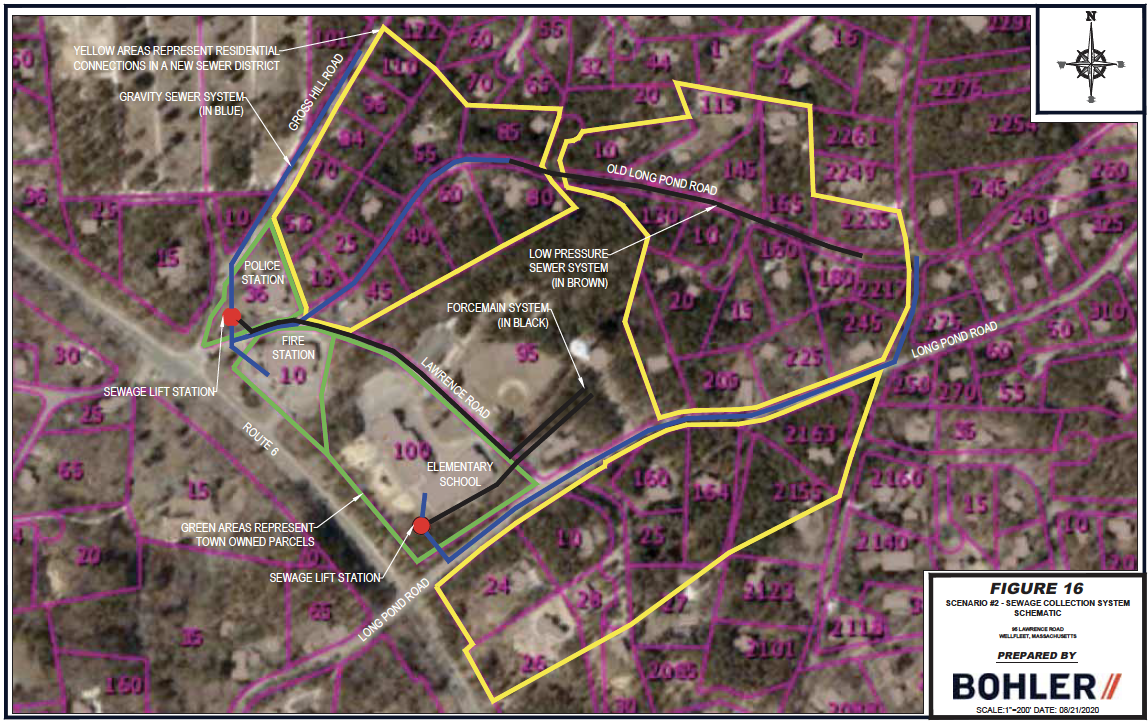 95 Lawrence Road, Wellfleet – Affordable Housing Project with Neighborhood Wastewater Treatment – Net Reduction of up to 1386 kg N/year
Enhanced Innovative and Alternative (I&A) Septic Systems

N Removal 75 – 90%

Similar to Wastewater Treatment Plant
Trench and Injection Well PRBs
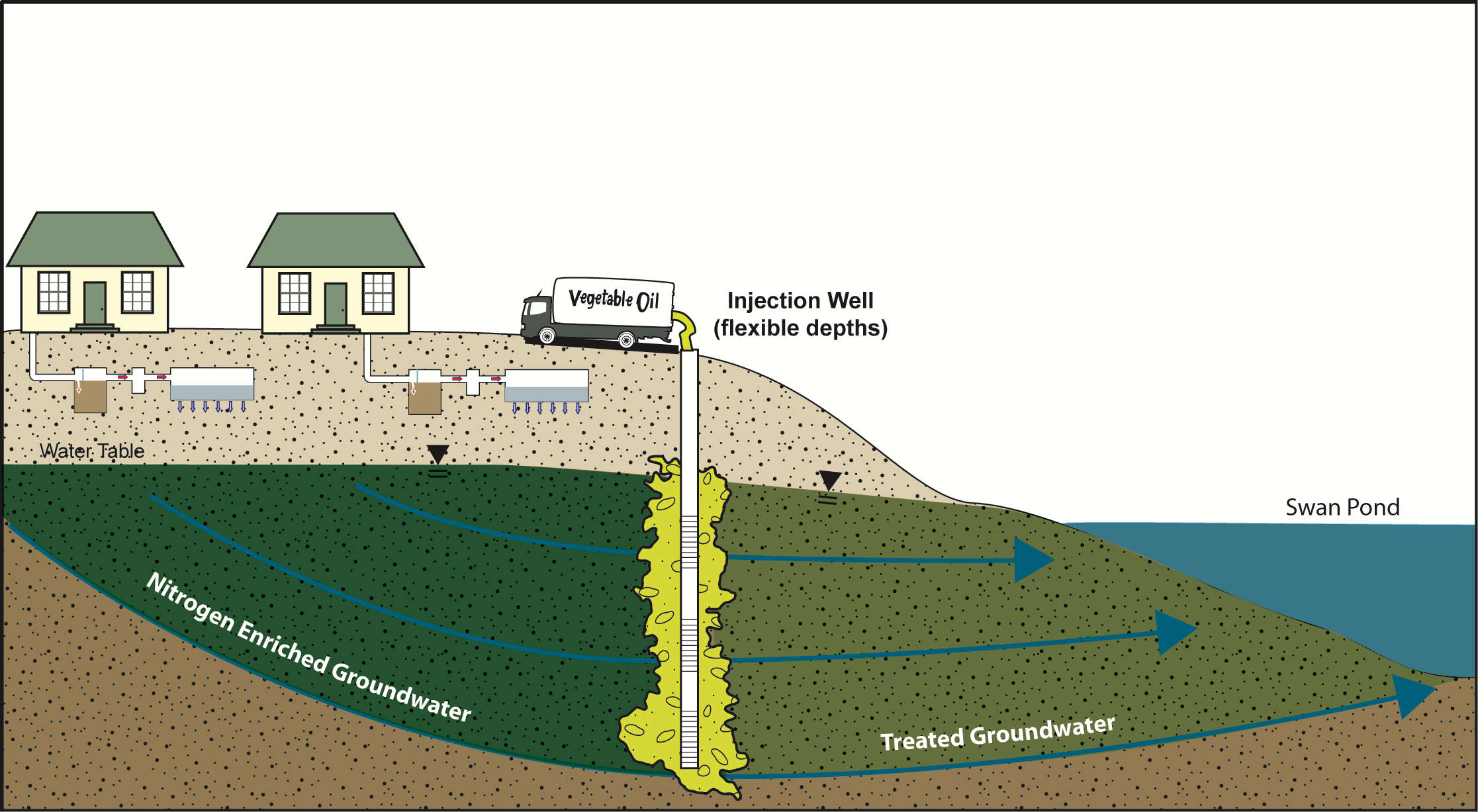 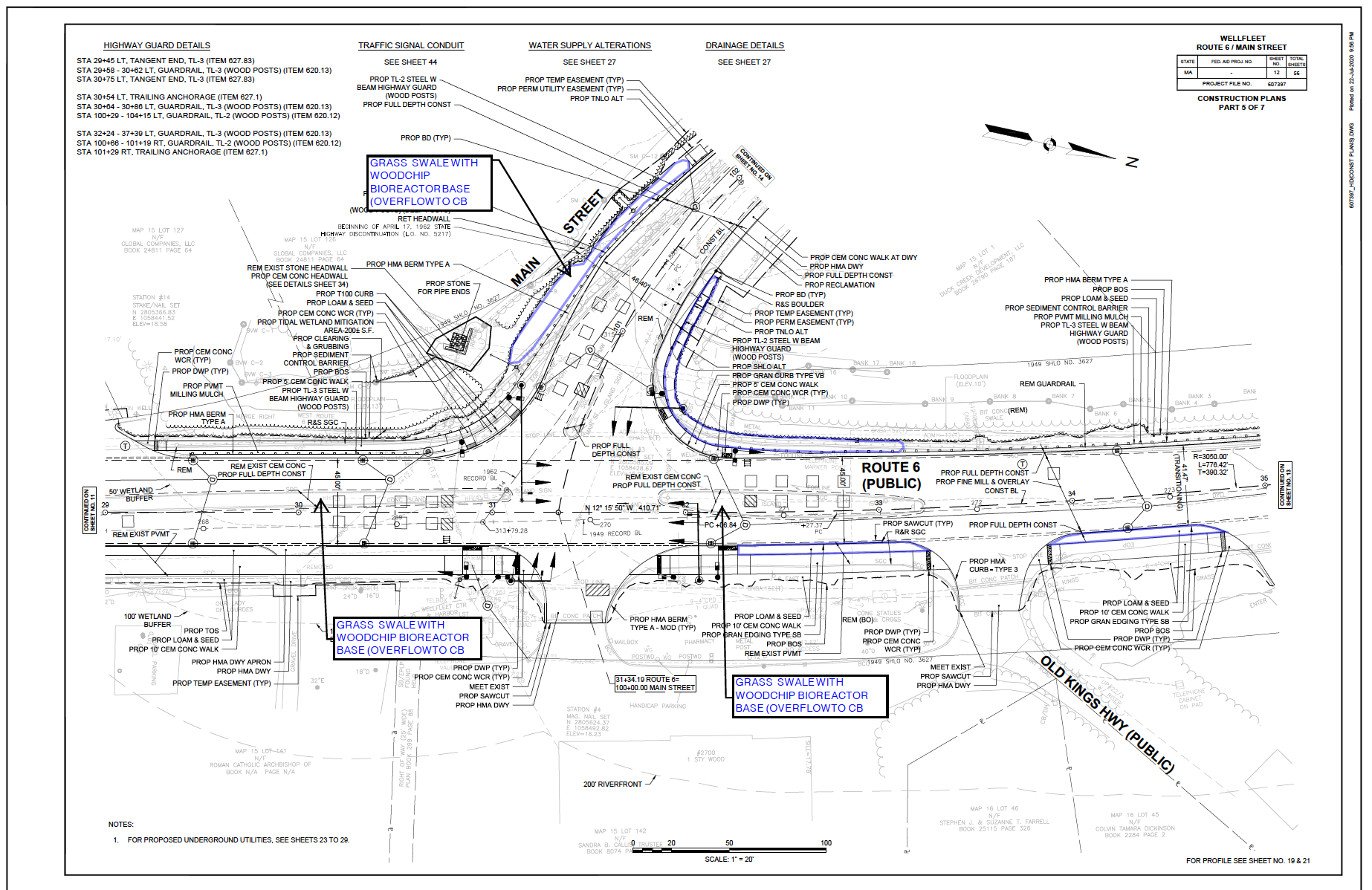 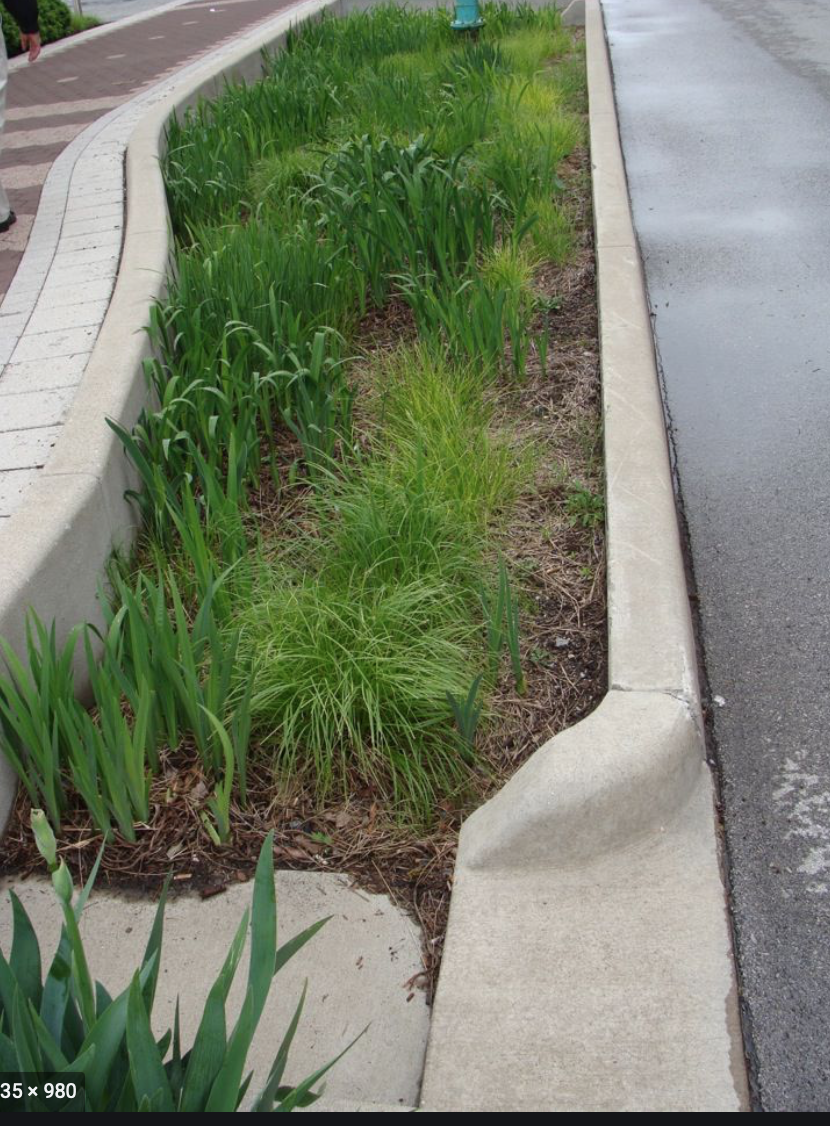 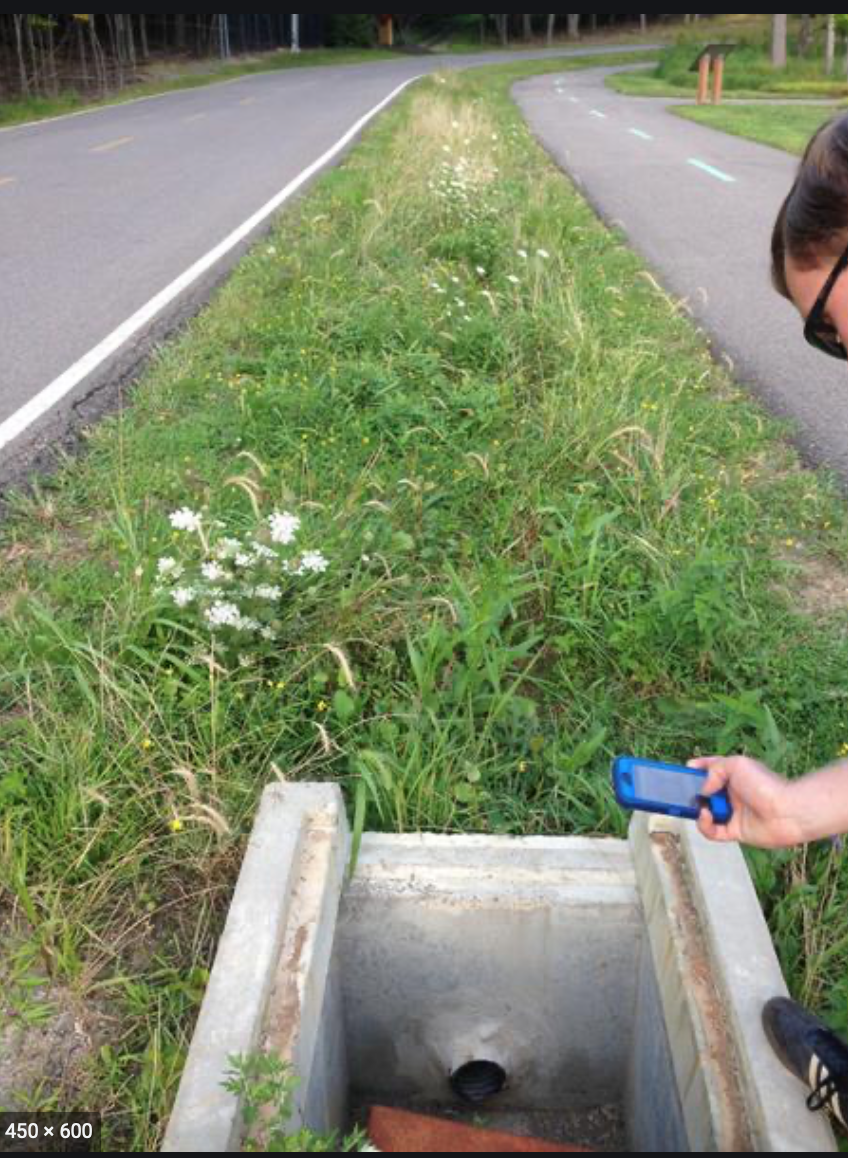 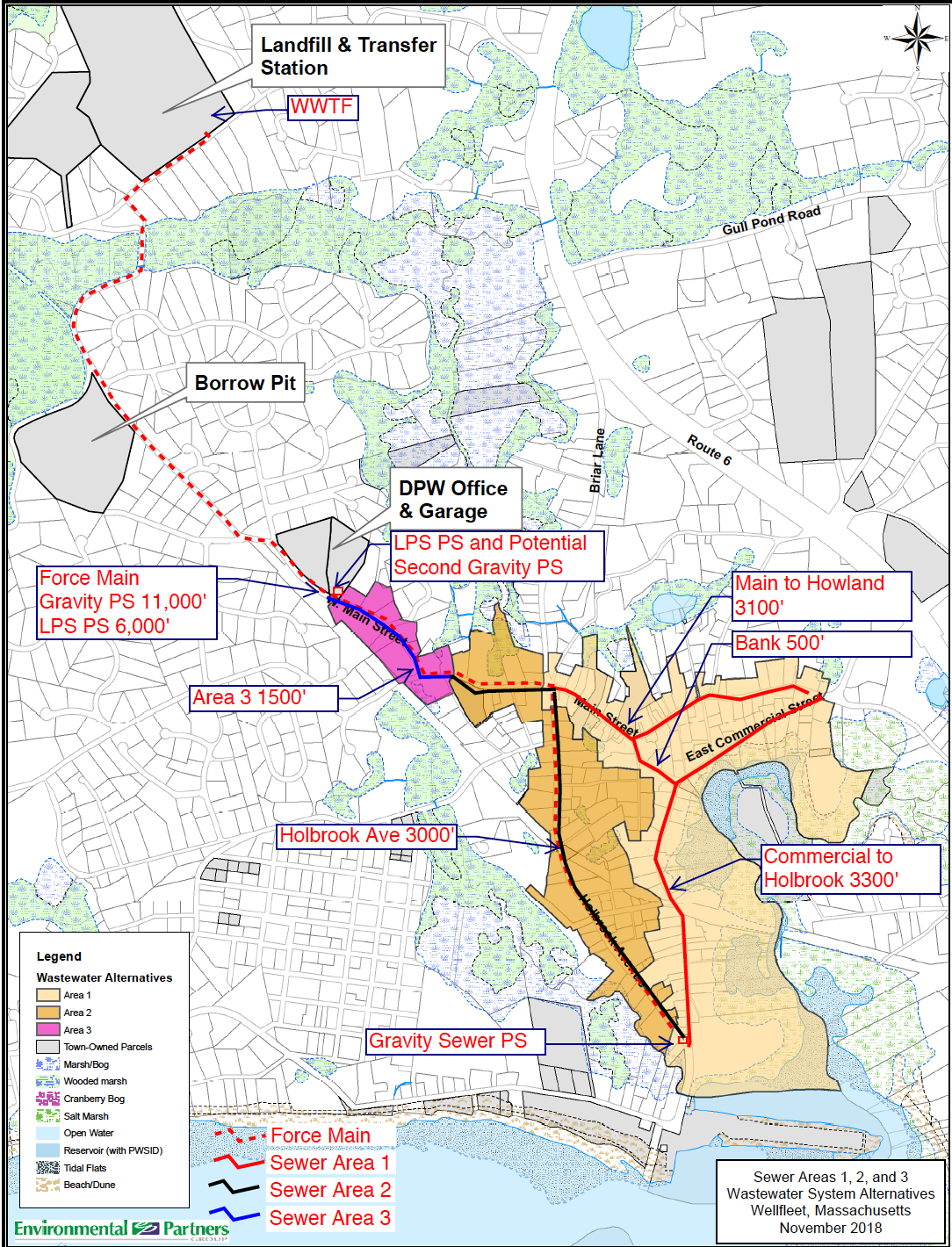 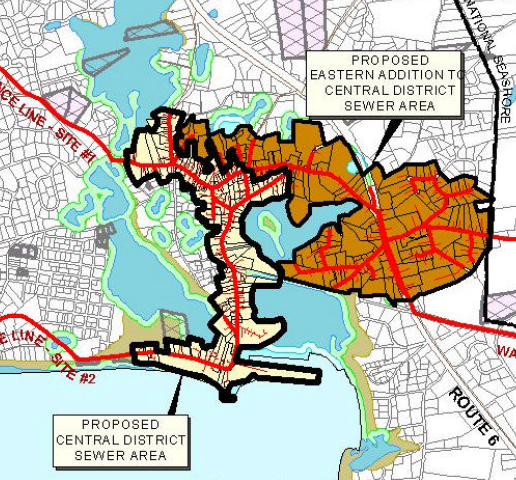 Woodard & Curran (2001)
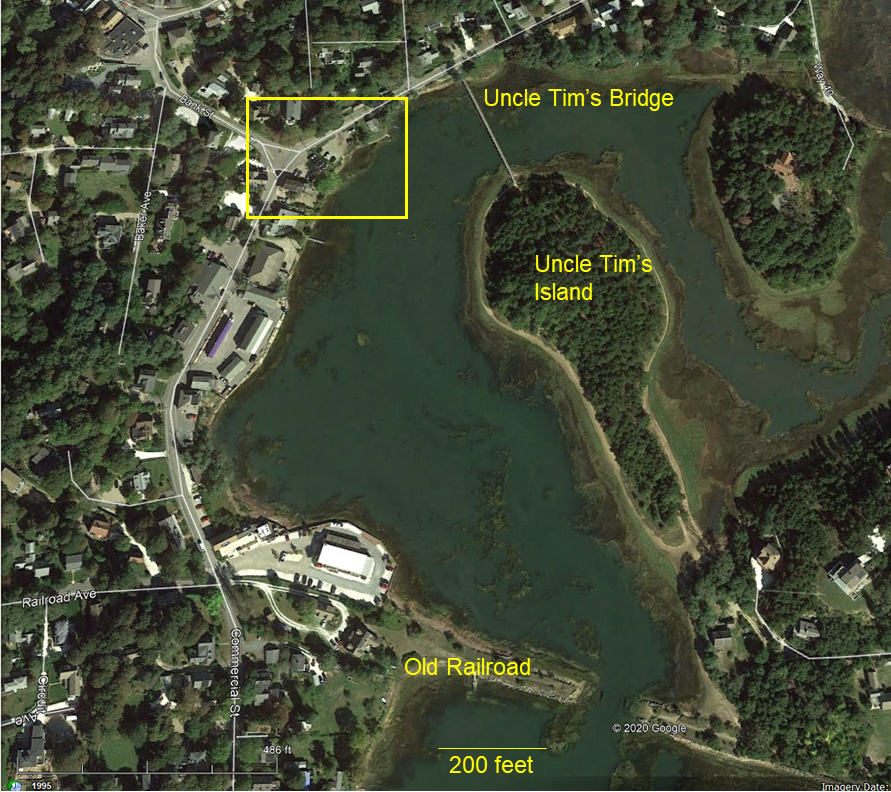 PRB Pilot
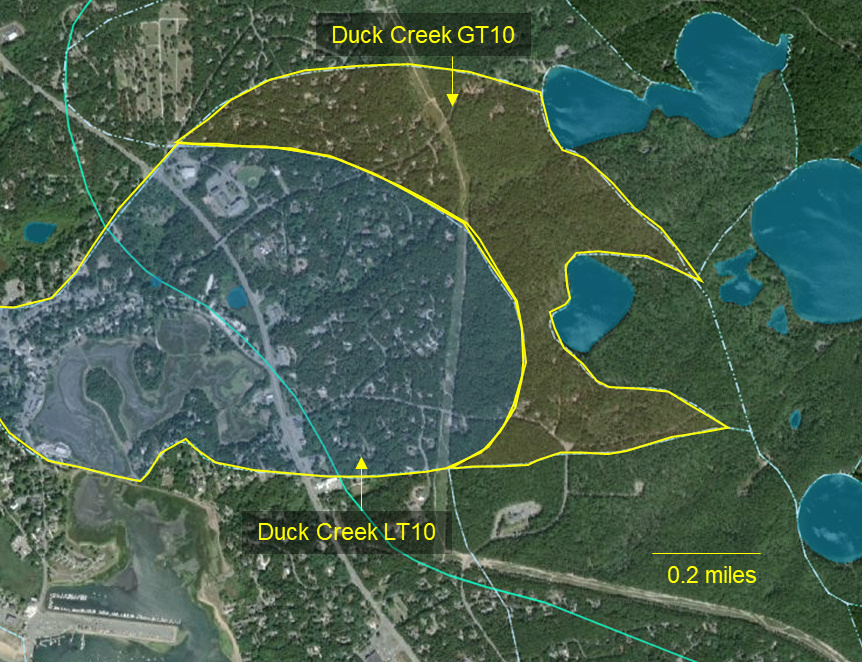 Duck Creek Watershed
Intersection Bank and Commercial Streets
Evaluate Injection, Trench & Bulkhead PRB Technologies
Short-Term WQ Benefits
Figure 3. Subwatersheds contributing to Duck Creek. The two subwatersheds are separated based on travel time to Duck Creek, either less than 10 years (LT10) or greater than 10 years (GT10). Source: Cape Cod Commission Regional Policy Plan Data Viewer (Cape Cod Commision, n.d.).
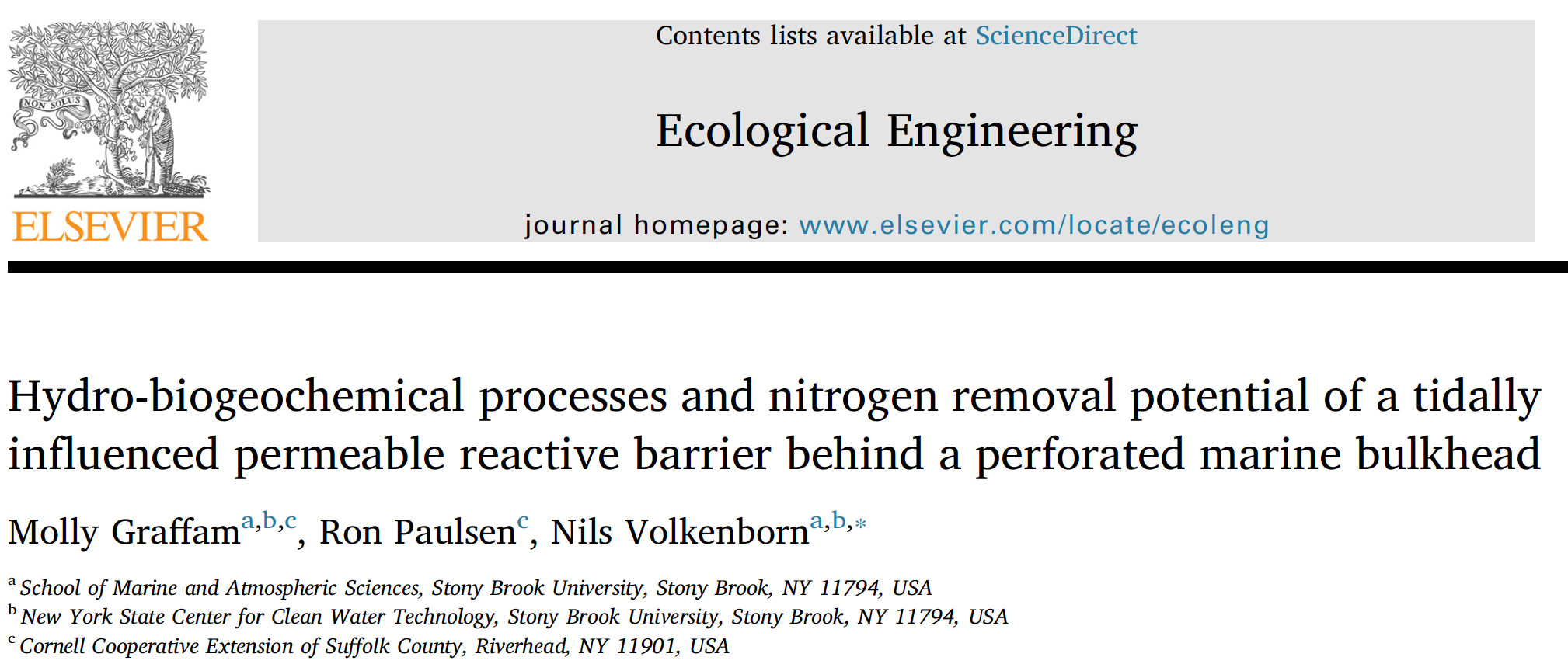 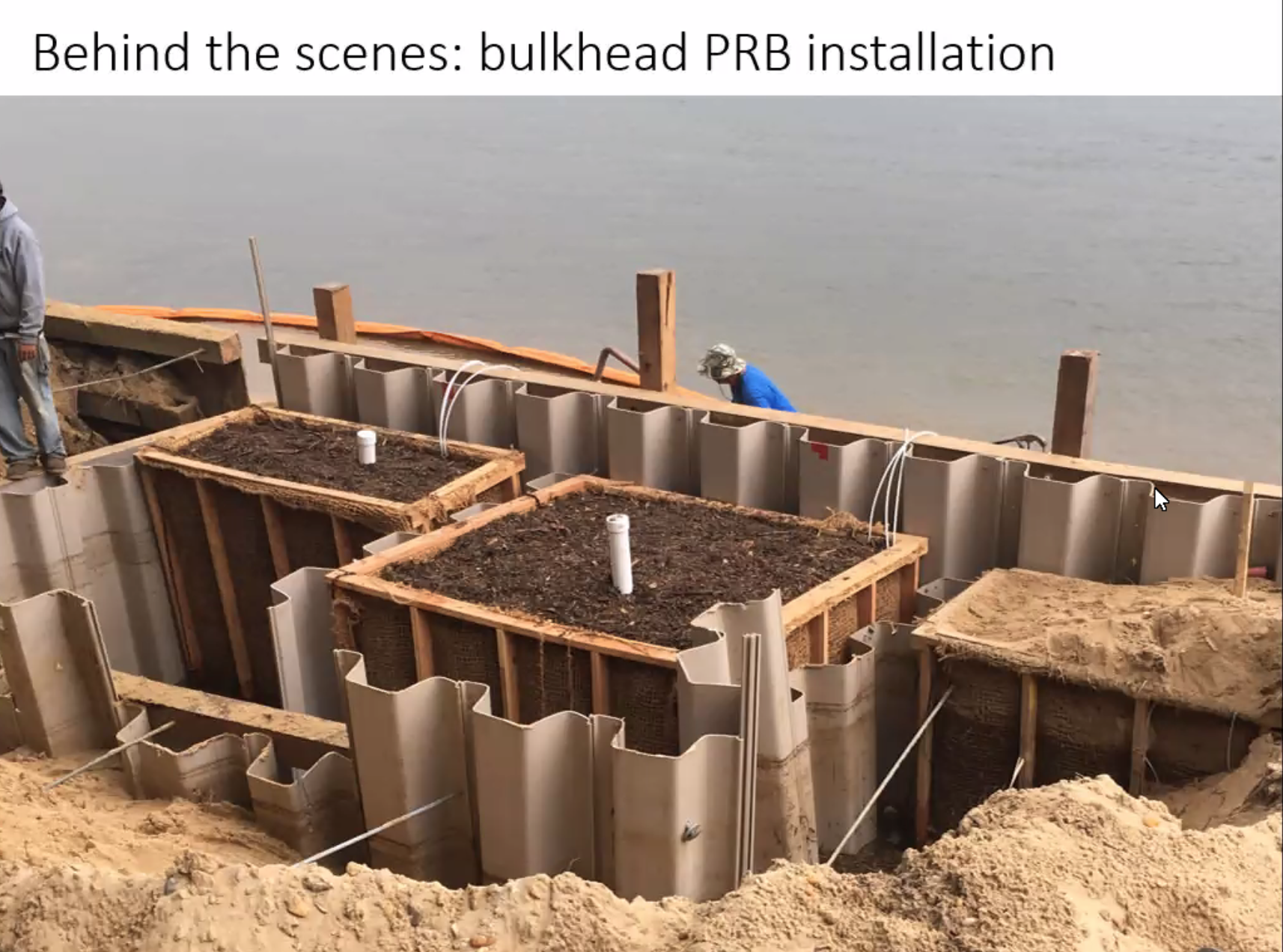 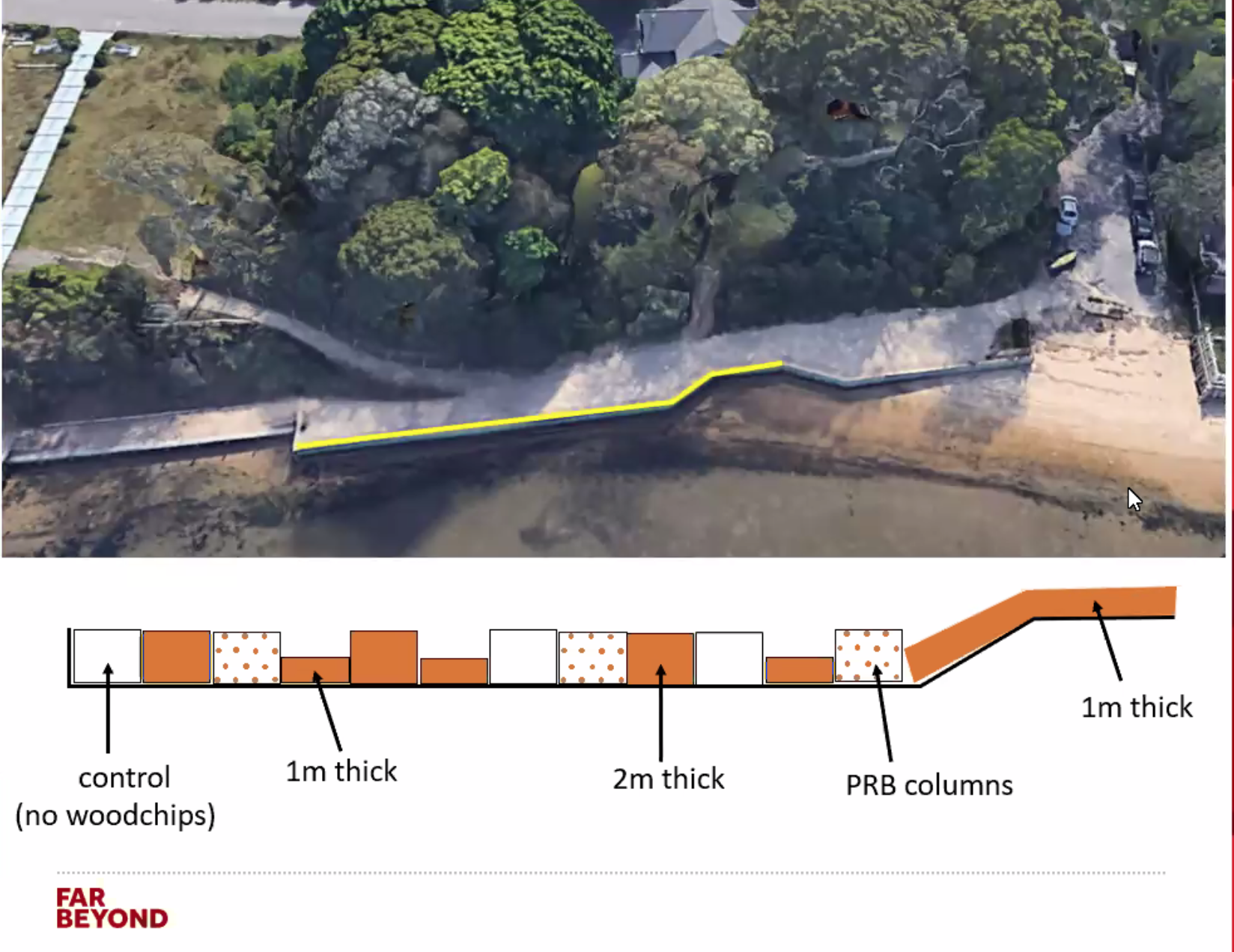 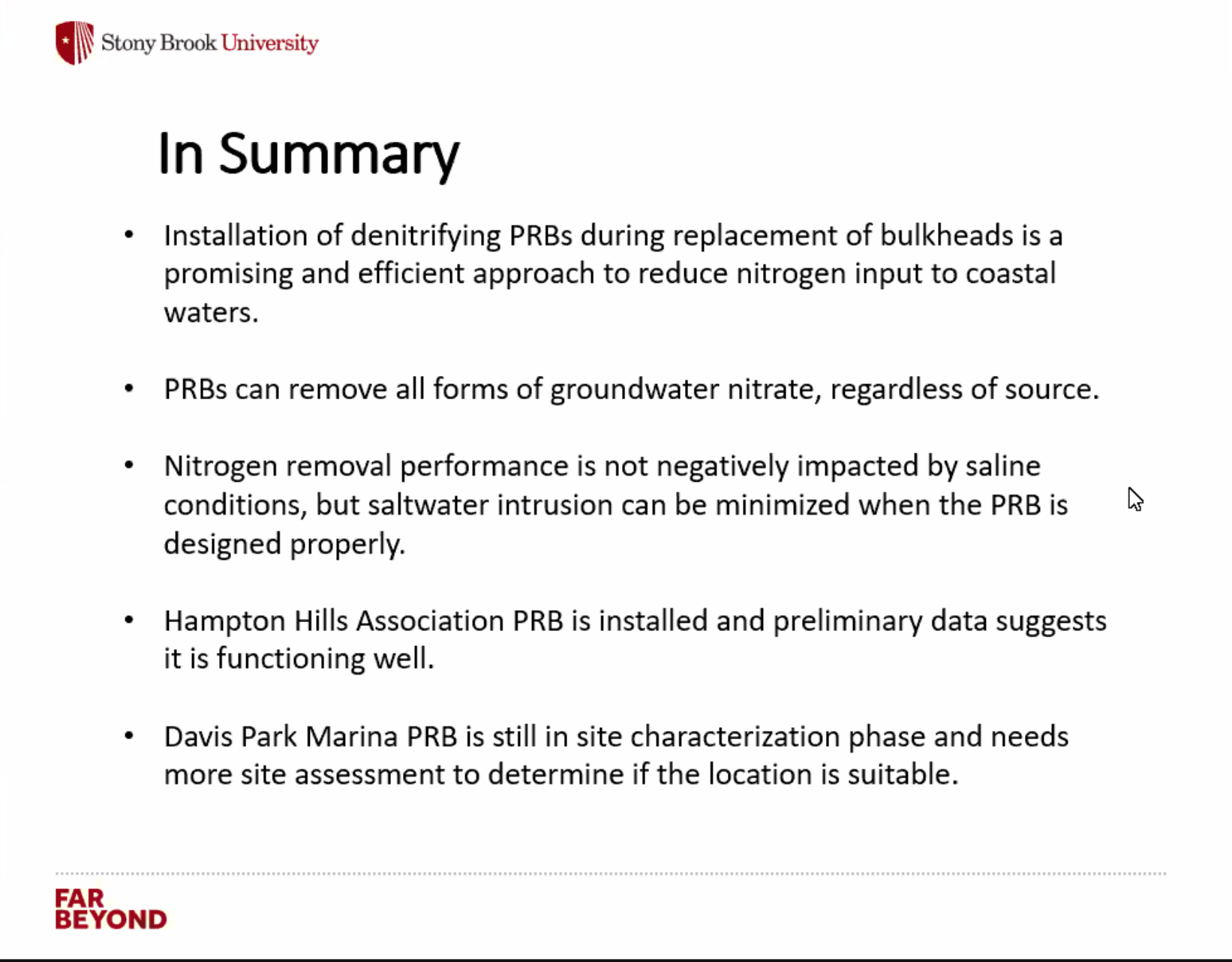 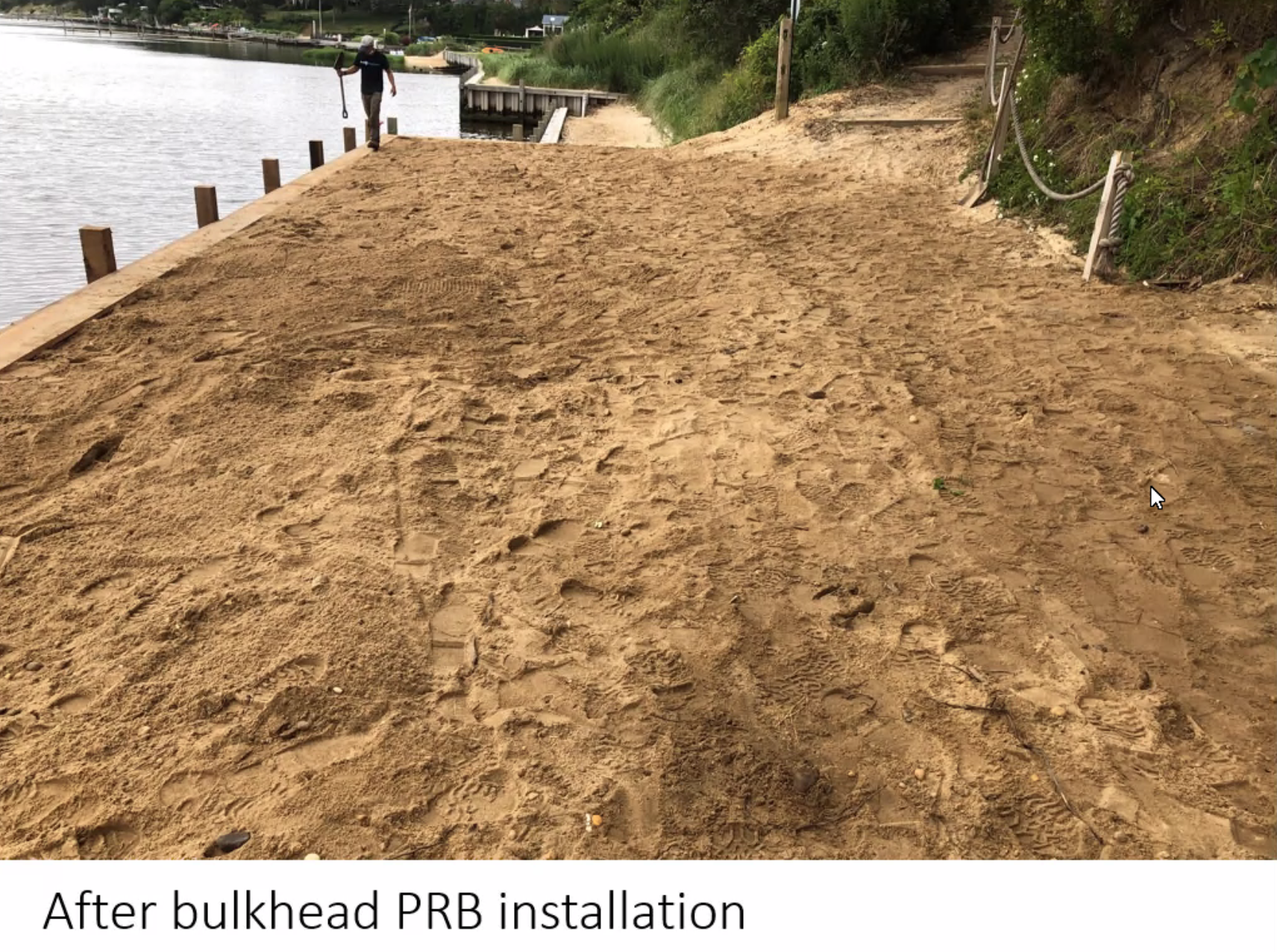 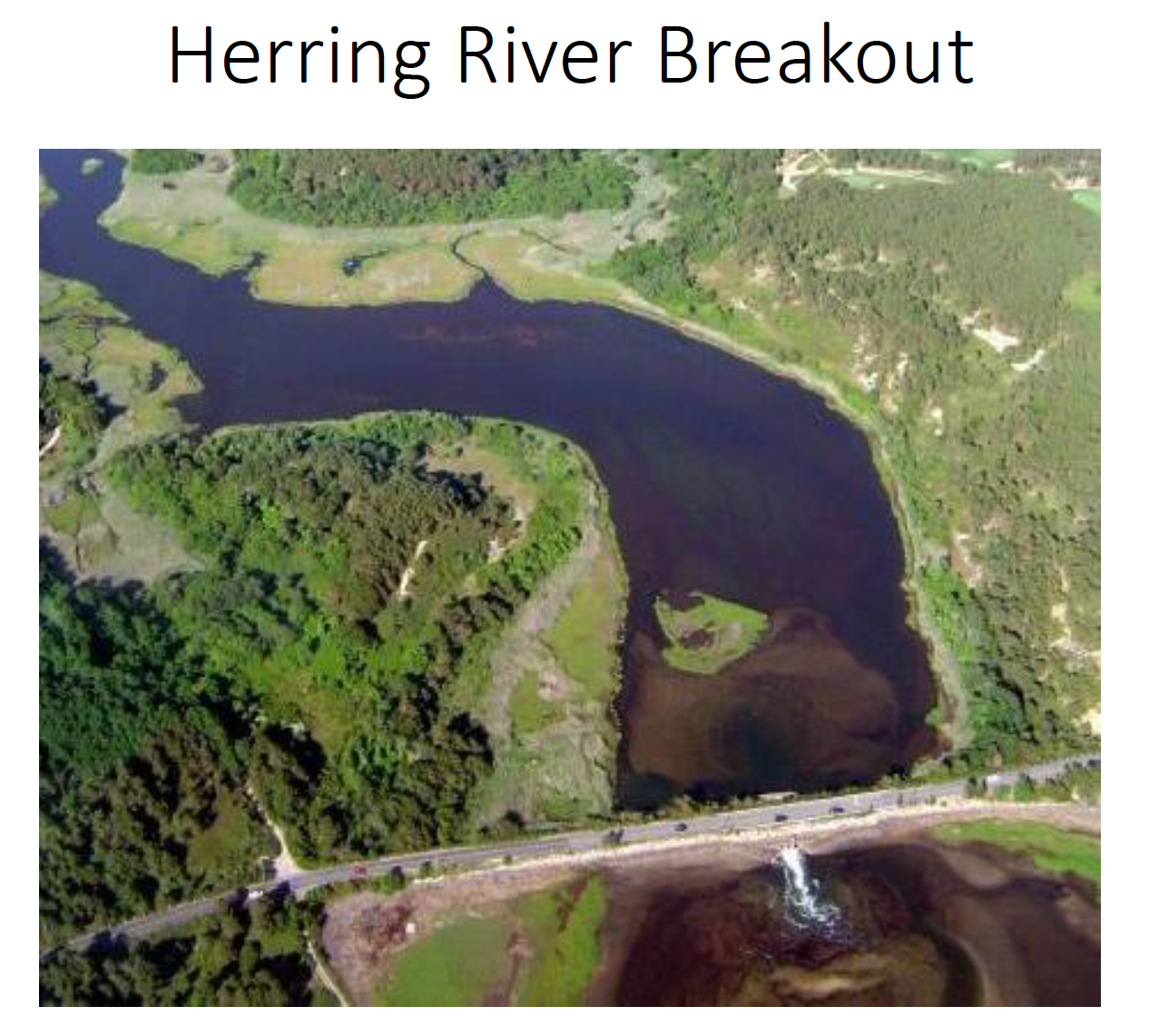 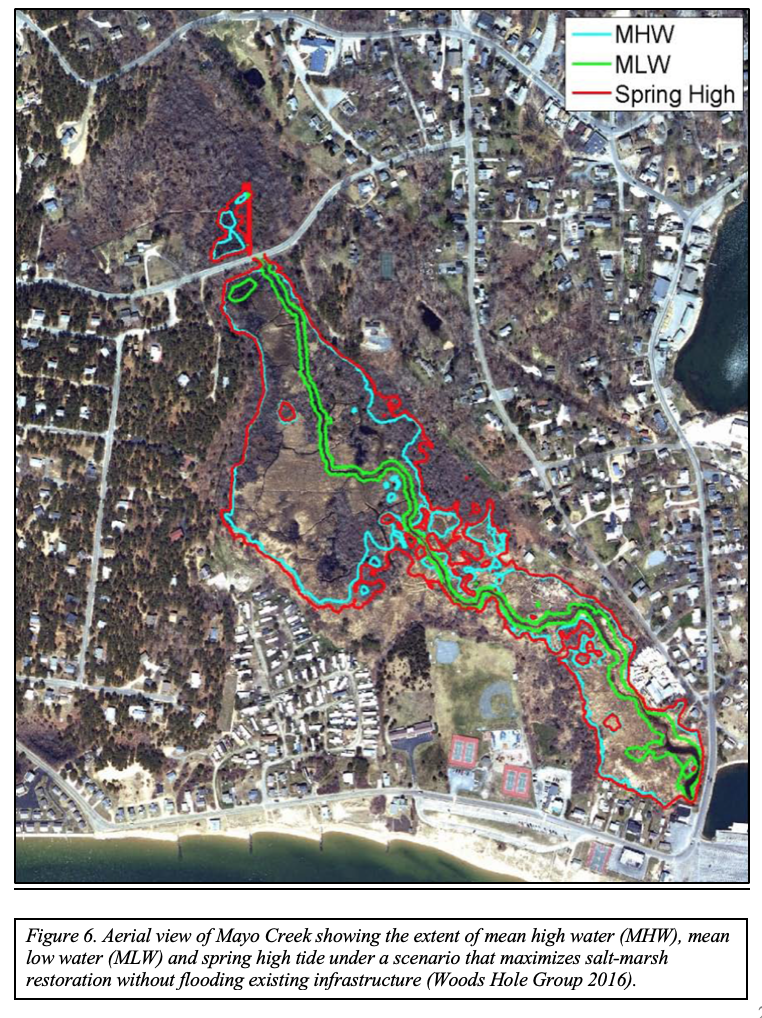 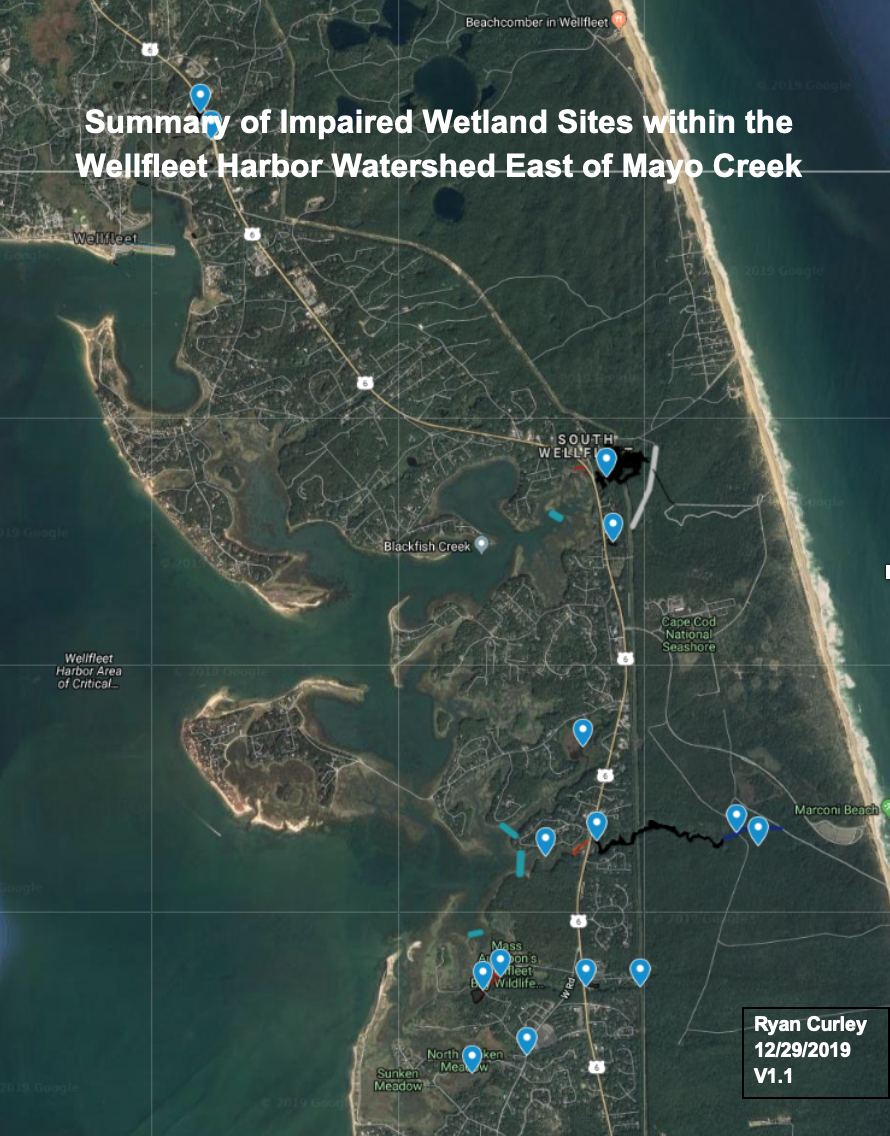 Coastal Ecosystem Restoration
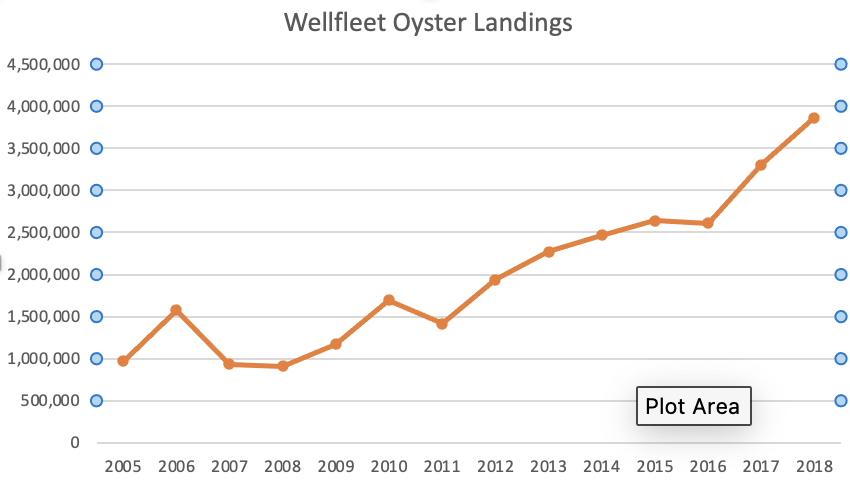 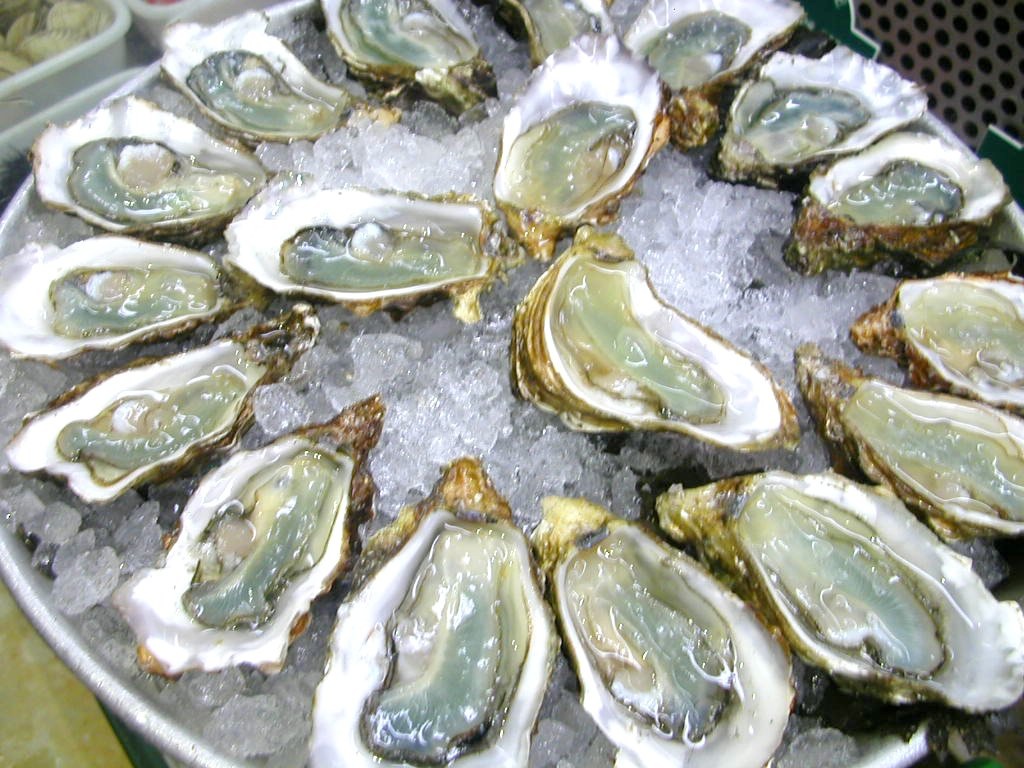 Wellfleet Septic System Upgrade PotentialUsing Enhanced I&A
Notes:  
MEP assumptions include 145 gal/day-home and 23.63 mg/liter = 4.73 kg/year
MEP total watershed present watershed load = 79.74 kg/day 
MEP target/threshold load = 54.85 kg/day
Reduction required = 24.89 kg/day (9085 kg/year)
Heufelder (2019) N effluent = 6 mg/liter (75% reduction)
Wellfleet Septic System Upgrade PotentialUsing Enhanced I&A
Notes:  
MEP assumptions include 145 gal/day-home and 23.63 mg/liter = 4.73 kg/year
MEP total watershed present watershed load = 79.74 kg/day 
MEP target/threshold load = 54.85 kg/day
Reduction required = 24.89 kg/day (9085 kg/year)
Heufelder (2019) N effluent = 6 mg/liter (75% reduction)
Watershed Permit Framework
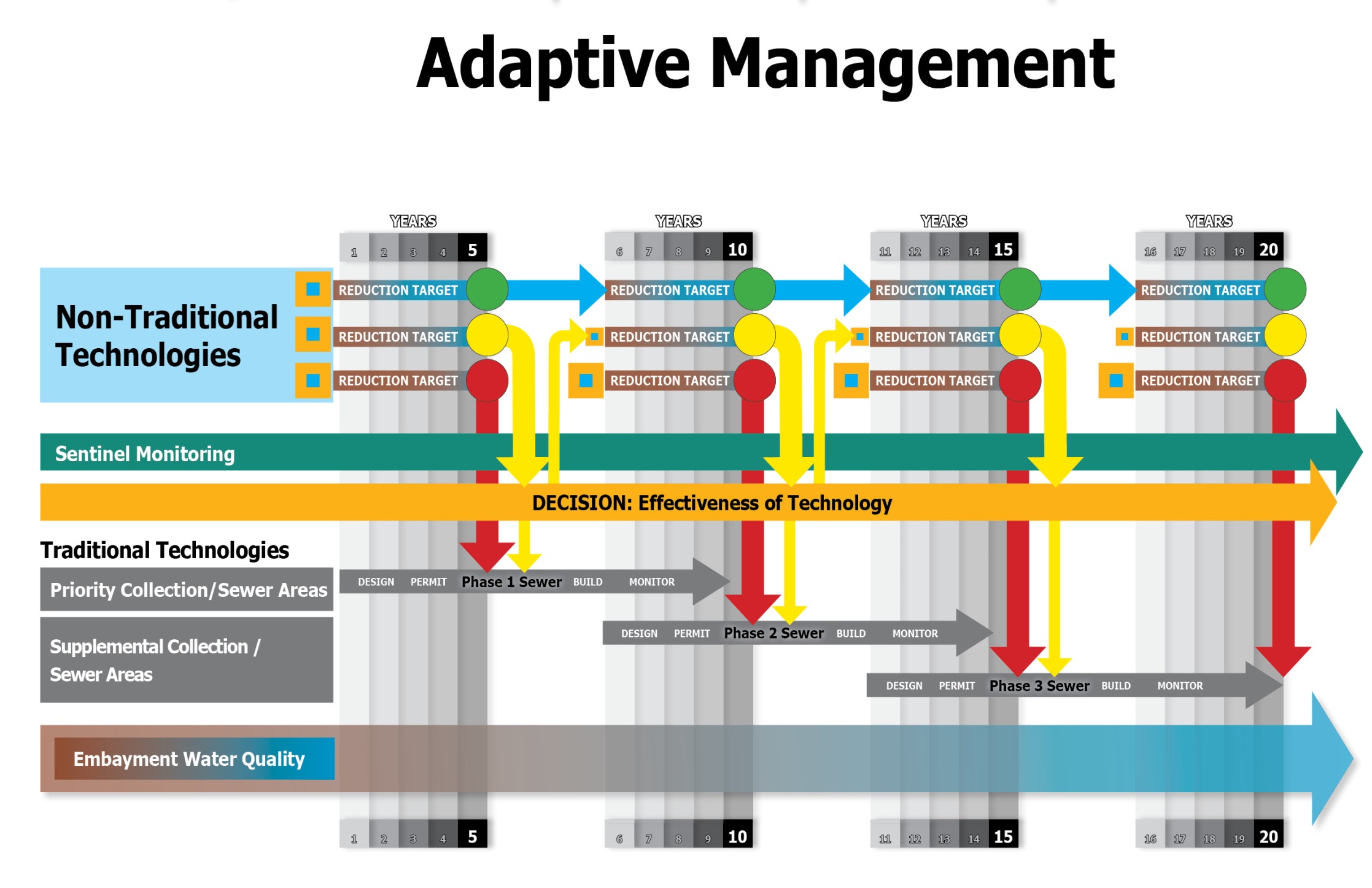